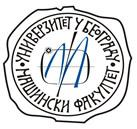 POSLOVNI PLAN
DEFINISANJE
Dokument u je integrisano više različitih, međusobno povezanih celina (plan prodaje, finansijski plan, plan ljudskih resursa i sl.). kome su prikazane planirane poslovne aktivnosti i finansijski efekti tih aktivnosti.
Dokument u kome je preciziran način realizacije definisanih ciljeva.
Integralni plan poslovanja u okviru kojeg 
Osnivanje novih ili upravljanje, poslovanje, rast i razvoj već postojećih preduzeća. 
Namena:
    1. interne potrebe – autor bira samostalno formu i sadržaj;
    2. eksterne potrebe – standardizacija poslovnih planova (metodologija Svetske banke i Organizacije UN za industrijski razvoj)
NAMENA
POMOĆ PREDUZEĆU U OBEZBEĐENJU NEOPHODNOG KAPITALA
     - identifikovanje tržišnih mogućnosti;
     - raspolaganje preduzetničkim i menadžerskim talentima neophodnim za korišćenje identifikovanih mogućnosti;
      - racionalan, koherentan i uverljiv program ostvarenja planiranog prihoda i troškova u predviđenom vremenskom periodu. 

LAKŠE UPRAVLJANJE RASTOM I RAZVOJEM PREDUZEĆA
     - jasno sagledavanje konsekvenci različitih strategija i taktika;
     - sagledavanje potreba za ljudskim i materijalnim resursima radi otpočinjanja novog i razvoja postojećeg poslovnog poduhvata; 
      - olakšava vođenje preduzeća i organizovanje planiranih aktivnosti; 
      - nakon aktiviranja investicije služi za kontrolu tekućih aktivnosti i realizaciju planiranih poslovnih ciljeva.
CILJNE KARAKTERISTIKE
Razumljivost
    Iskazivanje informacija na način da su lako razumljive korisnicima. 
    Tekst čitljiv, korišćenje opšte poznatih umesto stručnih termina.
 Relevantnost
    Prezentiranje informacija koje su važne za korisnika, mogu da utiču na donošenje poslovnih odluka. 
    Bespotrebne informacije treba izostaviti. 
Opreznost 
    Nedoumice u projekcijama (cena, tržišno učešće, pojedini troškovi i dr.) rešavaju se izborom varijante koja će prouzrokovati lošiji rezultat. 
Pouzdanost
    Projekcija podataka na osnovu verodostojnih informacija (npr. pouzdana projekcija cene pojedinog inputa zahteva adekvatnu analizu tržišta).
Životni, ekonomski vek trajanja projekta
OSNOVNI DELOVI
DELOVI SUŠTINSKOG ZNAČAJA 
     (performanse samog projekta) 
    Detaljna analiza poslovnog konteksta samog projekta u kojima se razmatra poslovni plan (plan lokacije, marketing plan, finansijski plan i dr.)

FORMALNO NEZAOBILAZNI DELOVI 
     (poslovne performanse podnosioca zahteva i kvalitet ponuđene garancije)  
     - naslovna strana;
     - sadržaj;
     - osnovni podaci o investitoru; 
     - osnovni podaci o autorima poslovnog plana; 
     - analiza razvojnih mogućnosti investitora; 
     - rezime;
     - ponuda garancije i 
     - dodatak.
NASLOVNA STRANA
Osnovne informacije o preduzeću i samom poslovnom planu 
     Obavezni delovi: naziv preduzeća, naznaka da se radi o poslovnom planu, naslov poslovnog plana kojim se bliže određuje njegov predmet i vreme izrade poslovnog plana.

     Dodatne informacije: iznos zatraženog zajma, izjava o poverljivosti podataka sadržanih u poslovnom planu, naznaka o broju primeraka poslovnog plana i druge pojedinosti za koje se smatra da su posebno važne za korisnike (npr. autor Mašinski fakultet u Beogradu ukazuje na ozbiljnost i kvalitet urađenog dokumenta).

    Estetska rešenja: fotografija proizvoda ili opreme za čiju se kupovinu traže eksterni izvori finansiranja.
sadržaj
Pregled svih delova poslovnog plana sa brojevima stranica na kojima ti delovi počinju. 
Ne omogućava samo lakši pregled strukture, već govori i o kvalitetu samog materijala.
Jasno su međusobno odvojeni osnovni delovi (marketing plan, operativni plan, finansijski plan i sl.). Neophodno je u svakom od osnovnih delova izvršiti dalje raščlanjivanje na uže celine (npr. marketing plan se može podeliti na plan prodaje i plan nabavke, a u okviru ovih celina raščlanjivanje je moguće na uže celine).
Numeracija dodataka - ne sadrži brojeve stranica, već samo osnovnu, strukturalnu numeraciju (npr. ako je dodatak po redosledu 6. deo poslovnog plana i ako se u okviru njega dostavlja bilans stanja i bilans uspeha, u sadržaju se navodi 6.1. Bilans stanja i 6.2. Bilans uspeha, s tim što se isti brojevi unose na dostavljenim dokumentima (dostavljaju se kopije, a ne originalni dokumenti).
I UVODNI DEO
1. OSNOVNI PODACI O INVESTITORU
Pun naziv preduzeća i pravni oblik - preduzetnik (privatnik), ili u formi društva kapitala;
Adresa, telefon, faks, e-mail;
Ime direktora;
Osoba za kontakt (ime i funkcija);
Struktura vlasništva - navode se imena najvećih (najkrupnijih) vlasnika  i njihovo učešće u kapitalu preduzeća;
Osnivački kapital;
Kapital po poslednjem bilansu stanja;
Datum osnivanja preduzeća i registracije;
Osnovna delatnost;
Registarski broj, matični broj i poreski identifikacioni broj;
Organi preduzeća (navodi se veličina, sastav i uloge koje u procesu upravljanja imaju upravni odbor i nadzorni odbor);
Nazivi poslovnih banaka kod kojih preduzeće ima dinarske i devizne račune, kao i brojevi navedenih računa.
2. OSNOVNI PODACI O AUTORIMA
3. ANALIZA I OCENA RAZVOJNIH MOGUĆNOSTI       INVESTIORA
Analiza dosadašnjeg razvoja investitora 
    - tržišni aspekt (informišu korisnika o položaju i promenama preduzeća na tržištu nabavke i tržištu prodaje, asortiman proizvoda, karakteristike privredne grane, tržišno učešće, učeće glavnih konkurenata i dr.), 
     - tehničko-tehnološki aspekt (instalirani kapaciteti, stepen iskorišćenja kapaciteta u prethodnom periodu, prosečna starost tehnološke opreme i dr.), 
    - organizacioni aspekt (postojeći broj radnika, kvalifikaciona struktura zaposlenih i dr.) 
    - finansijsi aspekt (bilans stanja i bilans uspeha, dinamika finansijskog stanja preduzeća pomoću racio analize u prethodne tri godine, iz svake grupe pokazatelja analizira se jedan do dva racia.
Analiza budućeg razvoja investitora - povezivanje rezultata poslovanja iz prošlosti sa planiranom investicijom koja je predmet poslovnog plana.
4. REZIME(kratak, sumarni pregled najvažnijih stavova iznetih u suštinskim delovima poslovnog plana)
5. PONUDA GARANCIJE
      - omogućava alternativnu naplatu potraživanja. 
      - aktiviranje u slučaju da dužnik nije u stanju da izmiri svoje obaveze
      - finansijske i imovinske garancije
6. DODATAK
      - svi dokumenti na koje se poziva osnovni tekst poslovnog plana i koji doprinose većoj verodostojnosti iznetih stavova. 
      - dodaci koji se odnose na formalne delove poslovnog plana: ugovor o osnivanju, potvrda poslovnih banaka o dinarskim i deviznim računima preko kojih preduzeće obavlja platni promet, statut preduzeća, završni računi, izveštaji revizora i dr. 
      - dodaci koji argumentuju stavove iznete u okviru suštinskog dela poslovnog plana: ponuda isporučioca opreme, ponude za izvođenje objekta, predugovori sa kupcima i dobavljačima vezani za konkretan projekat i dr.
II OPERATIVNI PLAN
kako će funkcionisati preduzeće
kako će teći proces rada u okviru organizacione strukture
koje su tehnike i veštine neophodne da bi se uspešno obavili planirani procesi u preduzeću
gde će se odvijati proces rada 
ko će obavljati poslove 
koje su projektovane zaštitne mere
1. TEHNIČKO-TEHNOLOŠKA ANALIZA
Prikaz varijanti tehničko-tehnoloških rešenja
     Analiza koristi i troškova koji se očekuju u periodu trajanja projekta svake pojedinačno posmatrane varijante. Teoretski, veći količnik znači prednost za određenu tehnologiju. 
Opis odabranog tehnološkog rešenja
     Tehnološki proces se razlaže na aktivnosti kojima se obavlja celokupni proizvodni proces. Opisuje se celokupni proizvodni proces, od tehničke i operativne pripreme i ulaska sirovog materijala u proces proizvodnje, do završetka i skladištenja gotovih proizvoda. 
Opis odabranih tehničkih rešenja i gradjevinskih objekata
     Karakteristike građevinskih objekata sa pripadajućim instalacijama, netehnološkom opremom i infrastrukturom. Za svaki građevinski objekat potrebno je navesti: gabarite objekta, postojeću i planiranu infrastrukturu, konstrukciju objekta, predviđene materijale za gradnju i način uključivanja objekta u postojeću infrastrukturu. Mašinski inženjer treba da obezbedi informacije o: grejanju, ventilaciji i sl. 
    Treba dati i sažeta objašnjenja o razlozima izbora tehničkih rešenja objekta, prostornom rasporedu i uređenju poslovnog prostora.
Popis neophodnih sredstava za rad
    Tehnološka oprema, sredstva unutrašnjeg i spoljnog transporta, sredstva za zaštitu na radu, sredstva za zaštitu okoline, sredstva za skladištenje materijala, sirovina, gotovih proizovda, sredstva za kontrolu kvaliteta i dr.
 Kapaciteti i obim proizvodnje
     Informacija o obimu proizvodnje dobija se na osnovu podataka o plasmanu proizvoda (iz plana prodaje). Planirani obim proizvodnje određuje se za svaki proizvod iz asortimana preduzeća i prikalzuje se za svaku godinu trajanja projekta u kojima postoje razlike u odnosu na prethodnu. 
     Kapacitet tehnološke opreme iskazuje se na godišnjem nivou i to kao maksimalni (nominalni, tehnički) i kao optimalni (uz uvažavanje potrebnog vremena za remont, zamenu alata, zamenu kalupa, odmor radnika i dr.). 
Normativi utrošaka materijalnih inputa
     Standardni (normirani) utrošci materijala predstavljaju minimalno potrebne količine materijala koje se moraju utrošiti za proizvodnju jedinice proizvoda određenih karakteristika sa postojećom tehnikom i tehnologijom. 
Broj i struktura radne snage povezane sa tehnološkim procesom
     Broj i struktura zaposlenih po vrsti i stepenu kvalifikovanosti samo za radna mesta neposrednije povezana sa tehnološkim procesom.
Grupno iskazana ulaganja, rok trajanja i investiciono održavanje
2. ORGANIZACIONI I KADROVSKI ASPEKTI
Ukupan broj zaposlenih, način njihovog obezbeđenja i predviđena obuka zaposlenih  
     Analiza planiranih radnih mesta i za svako od njih određivanje potrebnog broja radnika određenog obrazovnog nivoa. Obezbeđenje radne snage iz potencijala preduzeća (npr. realokacijom postojeće radne snage) i angažovanjem novih radnika. 
Predviđena organizaciona struktura
     Pomoću organizacione šeme. Za preduzeća koja planiraju promenu broja zaposlenih i organizacione strukture tokom veka trajanja projekta korisno je, pored inicijalne (na početku aktiviranja projekta), prikazati organizacionu strukturu u budućnosti. 
Ključne osobe
     Za svaku ključnu osobu u preduzeću treba navesti sve podatke koji dokazuju njenu sposobnost da uspešno obavi predviđene poslove u preduzeću, kao što su podaci o poslovima koje je do sada obavljala, naročito znanje i iskustvo koje je relevantno za planirane poslove u preduzeću, kao i iskustvo u samom preduzeću. Korisno je u dodatku poslovnog plana priložiti i njihov CV.
3. ANALIZA LOKACIJE
Usklađenost izabrane lokacije sa urbanističkim planovima
Investicija mora biti usklađena sa urbanističkim planovima (proizvodne delatnosti mogu se obavljati isključivo na lokacijama koje su urbanističkim planovima predviđene kao industrijske zone). 
Karakteristike makrolokacije
Prilikom izbora regiona treba imati u vidu: blizinu kupaca, dobavljača, ponudu neophodne radne snage, poslovnu klimu i sveukupno stanje privrednog života (regulativa, očekivanja i sl.). Prilikom izbora grada treba imati u vidu: demografske podatke i trendove (br. stanovnika, veličina porodice, nivo prihoda, obrazovanje i sl.), lokalna regulativa, konkurencija, komunalne i javne usluge ...
Karakteristike mikrolokacije 
Broj, veličina i tip ostalih radnji lociranih u oblasti, karakteristike transportne mreže, adekvatnost parkinga, prostor raspoloživ za širenje delatnosti i  dr.
Gradnja, kupovina ili iznajmljivanje prostora na kome će se obavljati investicija.
Uticaj na razvoj područja – zapošljavanje novih radnika, povećanje tražnje za proizvodima lokalnih dobavljača i dr.
4. ANALIZA ZAŠTITE ŽIVOTNE SREDINE I ZAŠTITE NA RADU
Zaštita životne sredine
 Neophodno je analizirati negativne uticaje investicije na životnu sredinu, projektovati mere zaštite životne sredine i oceniti ekološku pogodnost (da li će po primeni mera zaštite analizirana investicija po svom aktiviranju ugroziti životnu sredinu).

 Zaštita na radu
Vrši se identifikovanje potencijalnih opasnosti za radnike (neadekvatno radno vreme, nekorišćenje zaštitne opreme, nedovoljna osvetljenost radnih prostorija, buka, opasnost od strujnog udara, nedostatak uputstava u vezi sigurnosti na radu i dr.), projekcija mera zaštite na radu (kupovina radnih mantila, zaštitnih cipela, kutija prve pomoći, vršenje obuka i dr.) i ocena mera zaštite na radu.
III MARKETING PLAN
1. PLAN PRODAJE
Asortiman, ciljno tržište i njihove osnovne karakteristike
Navodi se asortiman koji investitor namerava da prodaje. Potrebno je dati sledeće informacije: o kupcima čije potrebe proizvod zadovoljava, o životnom ciklusu proizvoda, o komplementarnosti i supstitutivnosti proizvoda sa drugim vrstama proizvoda, o konkurentskoj poziciji preduzeća uslovljenu kvalitetom njegovih proizvoda. 
Analiza i procena tražnje
Navodi se: potrošnja u prethodnom periodu na ciljnom tržištu, potrošnja u prethodnom periodu na tržištima razvijenih zemalja, kao i na potencijalnim tržištima (na primer države u okruženju), relevantni faktori tražnje (analiza prethodnog kretanja i projekcija budućeg kretanja) i dr.
 Analiza i procena promocije, distribucije i cene
Promotivne aktivnosti: oglašavanje (navode se cene pojedinih oblika oglašavanja), unapređenje prodaje  (kratkoročne aktivnosti kojima se kupci podstiču na veću kupovinu određenog proizvoda: besplatni uzorci, kuponi i sl.) i odnosi sa javnošću (različite aktivnosti sa ciljem stvaranja i razovja imidža preduzeća i njegovih proizvoda, kao što su dobri odnosi sa novinarima i sl.)
Izbor kanala distribucije – kratki, srednji i dugi
Politike distribucije  - intenzivna, selektivna i ekskluzivna 
Izbor subjekata koji će vršiti distribuciju. 
Svako preduzeće politiku cena vodi shodno: svojim formulisanim cenovnim ciljevima, razumevanju faktora koji opredeljuju cenovnu elastičnost (osetljivost tražnje na promene cena, izražava se kao odnos procentualne promene tražene količine proizvoda i procentualne promene cena), odabranoj politici unificiranosti cena (različitost cena po kojima preduzeće prodaje isti proizvod različitim kupcima npr. usled popusta koje preduzeće odobrava nekim kupcima)  i razumevanju uzajamnih veza sa ostalim elementima marketing mixa.
 Analiza i procena ponude
 SWOT analiza
Metod kvantitativne analize kojom se identifikuju osnovne: snage i slabosti preduzeća, kao i mogućnosti i pretnje sa kojima se preduzeće sreće u okruženju. 
 Projekcija plasmana proizvoda
Projektovani plasman se iskazuje u naturalnim količinama i po prosečnoj neto ceni. Vremenski period za koji se projektuje plasman poklapa se sa rokom trajanja projekta.
2. PLAN NABAVKE
Karakteristike osnovnih inputa
Analiza nabavnog tržišta počinje sa definisanjem i klasifikacijom osnovnih inputa (sirovine, repromaterijali i ambalaža)

Mogućnost nabavke inputa i ocena njihove supstitucije
Prvo se iskazuju potrebni inputi u veku trajanja projekta. Analiza mogućnosti nabavke inputa počinje prikupljanjem podataka o njihovoj proizvodnji u prethodnom i tekućem periodu. Kod velikog broja finalnih proizvoda ne postoji mogućnost supstitucije inputa i u tim slučajevima dovoljno je ukratko korisnika informacije upoznati sa tom činjenicom.

Analiza i procena uslova nabavke inputa
Potrebno je navesti glavne proizvođače (distributere), kretanje cene u prethodnom periodu uz navođenje pariteta, kretanje prosečnog vremena plaćanja, kretanje relevantnih faktora ponude i očekivane promene relevantnih faktora.